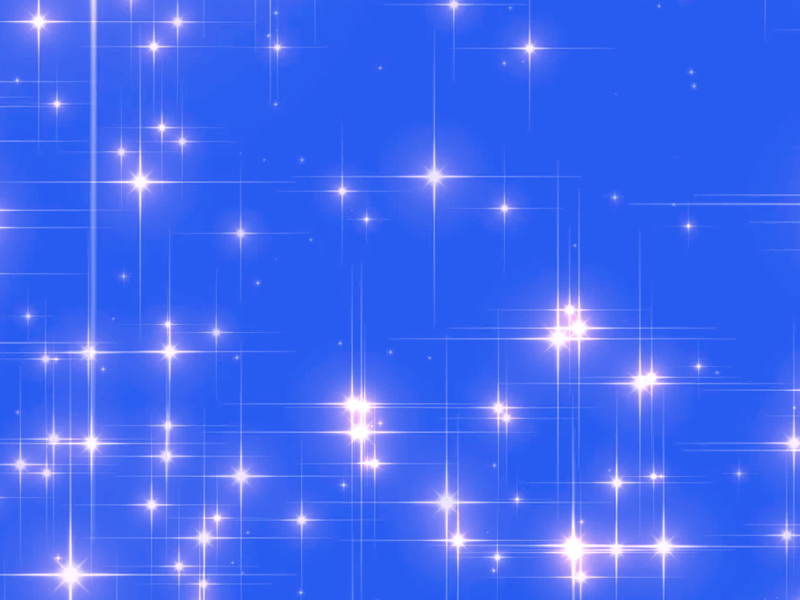 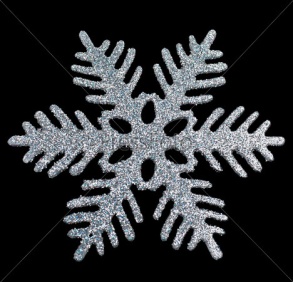 Мини –  музей «Новогодних персонажей»
Цель: знакомство с игрушечными новогодними сказочными персонажами (Дед Мороз, Снегурочка, Снеговик).
Задачи:
 -  способствовать воспитанию у дошкольников основ музейной культуры;
 - развитие познавательного интереса детей к новогодним персонажам;
 - способствовать развитию речи дошкольников, через организацию мини - музея,  детских праздников и занятий по тематике.
Период действия мини-музея с 1 декабря по 19 января в музыкальном зале МАДОУ «ЦРР – детский сад № 161» (1 корпус)
.
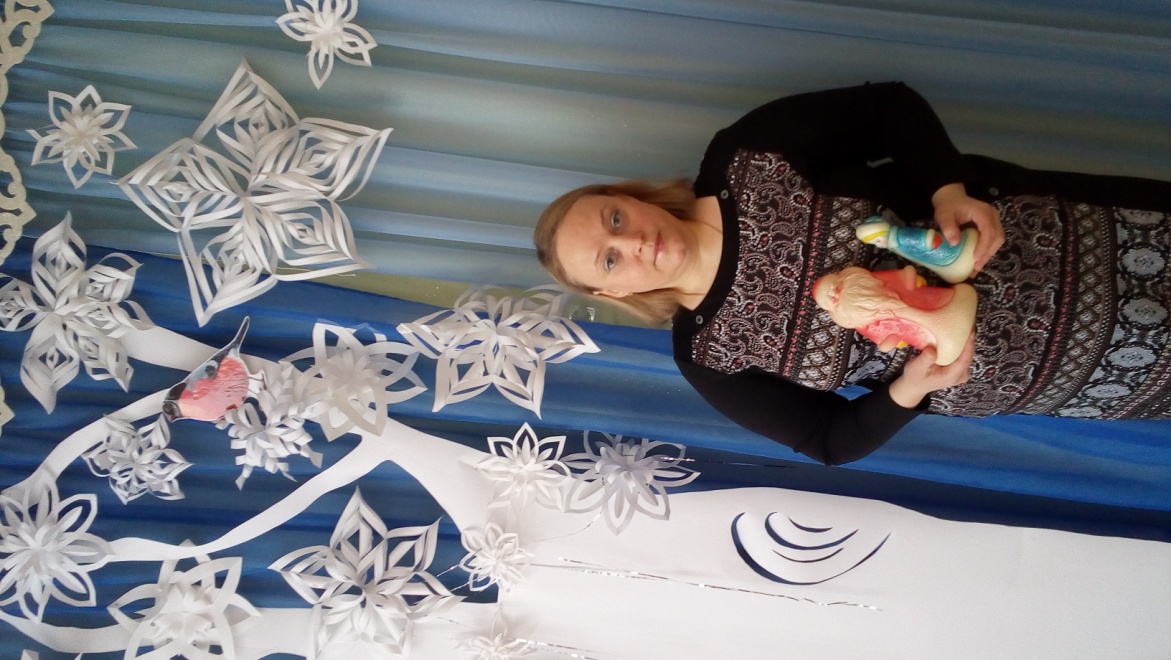 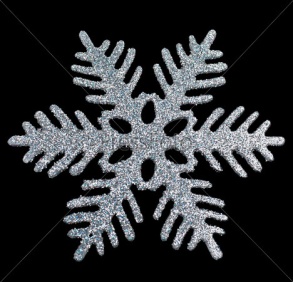 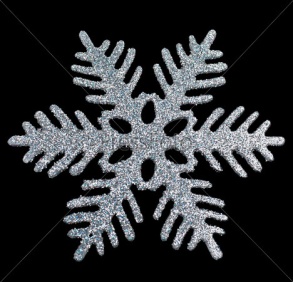 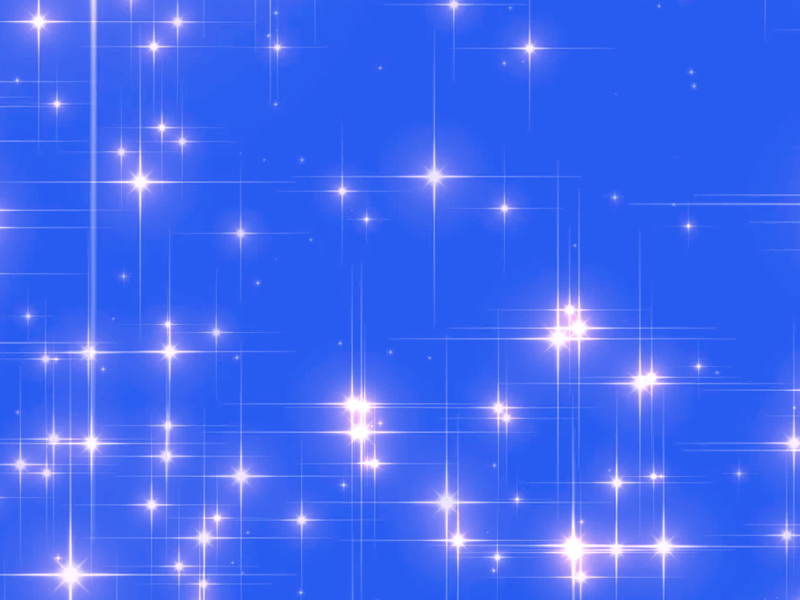 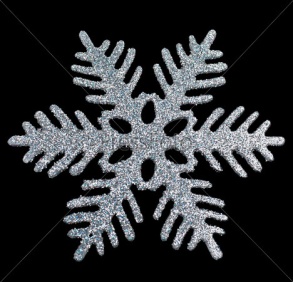 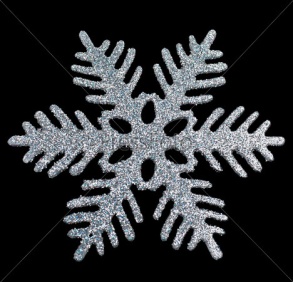 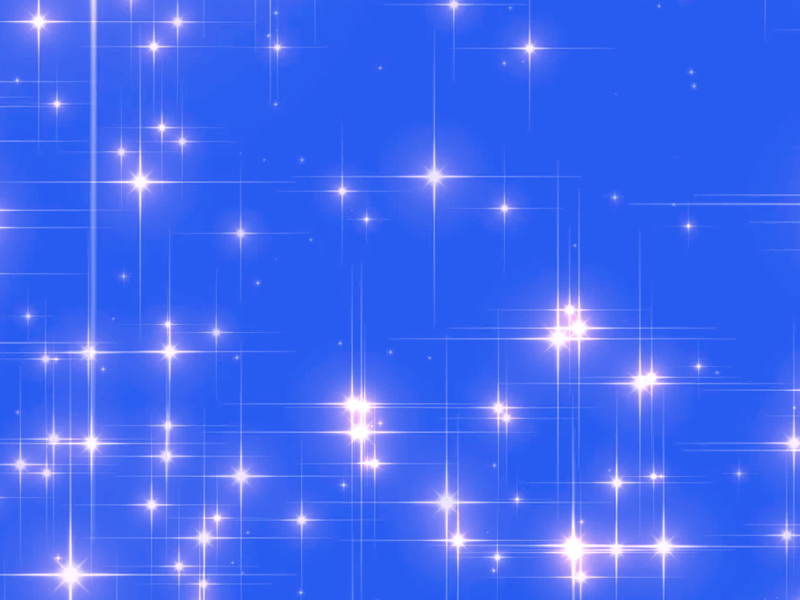 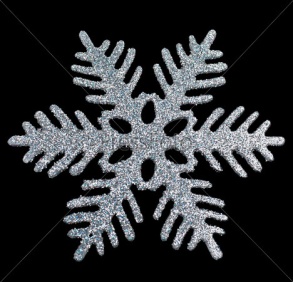